Modulo 2. Imprenditoria Femminile
Corso 2: Leadership femminile 

Partner:  ADDE
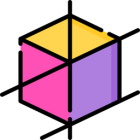 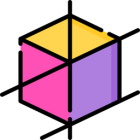 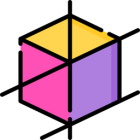 Obiettivi
Accedi alle risorse online riguardanti l'autosviluppo
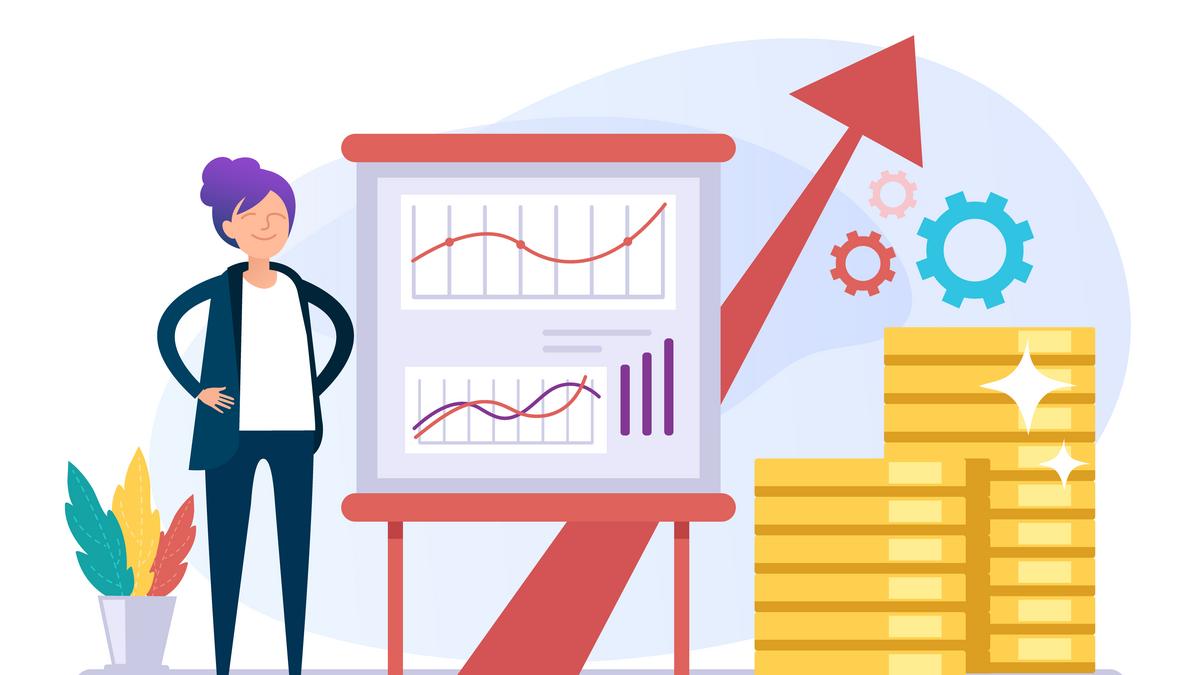 Acquisire conoscenze di base sulla leadership
Migliora le capacità per massimizzare le prestazioni del tuo team
Imparerai come sostenere il tuo stile di leadership e capire perché sei spinto a comportarti in un determinato modo. Identificherai i comportamenti di leadership.
Considererai i molti elementi della gestione delle prestazioni a cui una leader femminile efficace deve pensare, applicando tecniche per rendere gestibili i tuoi obiettivi
Saprai quali risorse ti sono utili
Alla fine di questo corso sarai in grado di
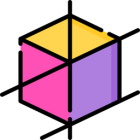 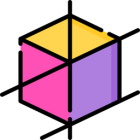 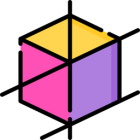 Indice
Unità 2: Leadership nella pratica: massimizzare le prestazioni del team
Unità 3: Sviluppo continuo
Unità 1: Leadership comportamentale: il ruolo delle donne leader
Leadership Femminile
	Considereremo i molti elementi della gestione delle prestazioni a cui una leader femminile efficace deve pensare e presenteremo alcuni modi di auto-sviluppo per rimanere motivati e diventare una leader migliore. Esploreremo come ciò può avere un impatto positivo sulle prestazioni della tua organizzazione. Imparerai come sostenere il tuo stile di leadership e capire perché sei spinta a comportarti in un determinato modo.
Sezione 1: Panoramica comportamentale
Sezione 2: I comportamenti sono la chiave
Sezione 3: La varietà è l'ingrediente segreto della leadership femminile
Sezione 1: Motivazione: il motore della leadership femminile
Sezione 2: Stabilire obiettivi chiari e rafforzare i traguardi
Sezione 3: Quando le cose non accadono
Sezione 1: Sviluppo personale
Sezione 2: Opportunità di sviluppo
Sezione 3: Risorse utili
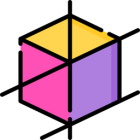 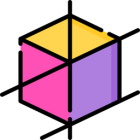 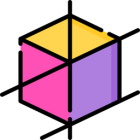 Unità 1: Leadership comportamentale: il ruolo delle donne leader
Sezione 1: Panoramica comportamentale
1.1.1. Cos’è la leadership?
 La Leadership è la capacità di persuadere gli altri a seguirti, ispirarli nel raggiungere i massimi livelli e farli capire e credere nella tua visione. 
 1.1.2. Dietro ogni eccellente leader femminile c'è un mix altamente complesso e in continua evoluzione di elementi di personalità
Ad esempio:
I tratta della tua personalità o predisposizioni
I tuoi valori personali o credenze
Le tue forze o debolezze comportamentali
1.1.3. I tratta della tua personalità
La psicologia moderna tenta di descrivere la personalità sulla base di quelli che vengono definiti i tratti "big five":
 
Estroverso                                 Introverso
 
Gradevole                                 Sgradevole
 
Coscienzioso                             Spensierato
 
Aperto	                                        Chiuso
 
Controllato			Libero
emotivamente 	          emotivamente
1.1.4. Adattarsi alle situazioni
 Leader femminili eccellenti riescono ad adattarsi
Comprendere il tuo profilo per utilizzare consapevolmente comportamenti appropriati a seconda delle situazioni, anche se questi sono contrari a quello che è il tuo modo preferito di comportarti.
1.1.5. Domande da porsi	
In quali situazioni i miei tratti aiutano a fornire risultati positivi?
In quali situazioni è probabile che i miei tratti non siano utili?
In quali situazioni devo considerare di adattare i miei comportamenti?
Unità 1: Leadership comportamentale: il ruolo delle donne leader
Sezione 2:
I comportamenti sono la chiave
1.2.1 Comportamenti tipici 
I comportamenti possono essere raggruppati in 4 categorie:
1.2.2. Comportamenti
legati al pensiero
Pensiero analitico
Pensiero concettuale
Pensiero strategico	
Pensiero orientate al cliente	
1.2.3. Comportamenti legati alla consegna dei risultati
Focus sul risultato	
Attenzione al dettaglio	
Tenacia
Interesse per l’eccellenza
1.2.4. Comportamenti relazionali
Consapevolezza interpersonale
Comportamento adattivo
Relazioni con gli stakeholders
Influenzare/persuadere
1.2.5. Comportamenti di self-management
Resilienza
Auto-sviluppo 
Auto-controllo
Fiducia in se stessi
Leader femminili che hanno molto successo sviluppano comportamenti che possono portare al raggiungimento di risultati eccezionali anche quando i loro tratti naturali non corrispondono necessariamente all'attività richiesta
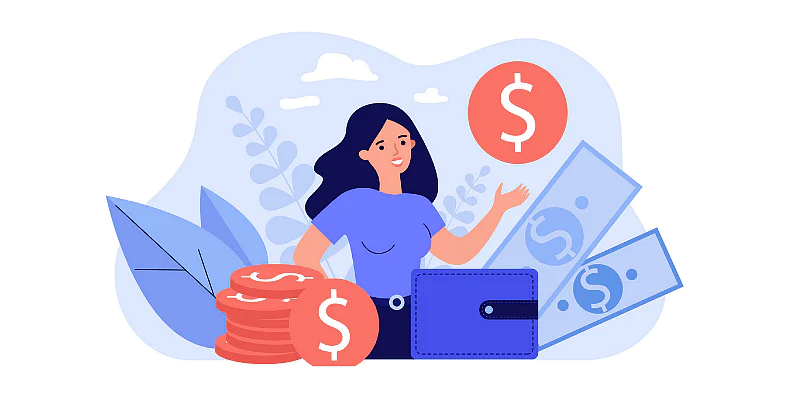 Unità 1: Leadership comportamentale: il ruolo delle donne leader
Sezione 3: La varietà è l'ingrediente segreto della leadership femminile
I modelli di leadership possono essere utili per aiutare a comprendere i processi sottostanti. Nel mondo reale ci sono normalmente molte variabili che influenzeranno la tua scelta di approccio:

 La tua personalità, le tue motivazioni e la tua base di competenze

 La natura del problema affrontato

 Interazioni precedenti che hai avuto con ogni membro del tuo team / famiglia (in caso di piccole imprese familiari)
1.3.1. La flesisbilità è la chiave È essenziale rimanere flessibili per essere in grado di rispondere alle situazioni man mano che si sviluppano.  
1.3.2. Mantieni una mentalità aperta Dovresti mantenere una mente aperta a una vasta gamma di approcci diversi, specialmente quelli che non hai mai provato prima.
1.3.3. Le tue opzioni Anche se una tecnica o un comportamento di leadership non viene naturale, hai ancora una serie di opzioni:
Perseverare per sviluppare un certo tipo di comportamento nel tempo
Comprendere che questa non è la tua forza e usare approcci alternativi
Gestire il problema usando qualcun altro che ritieni abbia questa forza
Unità 2: Leadership nella pratica:
Massimizzare le prestazioni del team
Sezione 2: Stabilire obiettivi chiari e rafforzare i traguardi
Sezione 1: Motivazione: il motore della leadership femminile
2.2.1. Il modello SMART
SPECIFIC (Specifico)
Descrivi come apparirà questo obiettivo quando lo completerai
MEASURABLE (Misurabile)
Come saprai quando avrai raggiunto questo obiettivo? Quali semplici misure puoi mettere in atto per tenere traccia dei tuoi progressi?
ACHIEVABLE (Raggiungibile)
Su una scala da 1 a 10 quanto sei sicuro di poter raggiungere questo obiettivo?
RELEVANT (Rilevante)
Come pensi che questo possa integrare o supportare le tue attività lavorative?
TIMED (Con un tempo stabilito)
Qual è una tempistica realistica per raggiungere questo obiettivo in base al carico di lavoro e relative esigenze?
2.1.2. I motivatori sono differenti
	Il tuo lavoro, come leader, è scoprire e capire (non indovinare) cosa motiva i membri del tuo team e in particolare la chiave di queste motivazioni al fine di energizzare e ottenere il meglio da loro.
	Ecco 5 modi per motivare il tuo team:
Scopri le passioni del tuo team
Promuovi sicurezza emotiva
Crea un ambiente di supporto e
amicizia
Mostra il tuo apprezzamento
Tieni in considerazione l’ambiente
Specific
Measurable
Achievable
Relevant
Timed
Unità 2: Leadership nella pratica: Massimizzare le prestazioni del team
Sezione 2: Stabilire obiettivi chiari e rafforzare i traguardi
2.2.3. Rafforzare i traguardi
	Usare il modello SMART per ricordare gli elementi chiave di un obiettivo efficace va bene, ma in realtà questo rappresenta solo un piccolo passo verso l'impostazione e l'obiettivo duraturo ed energizzante.
	Incoraggia il tuo team a dare vita al loro obiettivo finale chiedendo loro di visualizzare e descriverti come sarà quando avranno raggiunto con successo il loro obiettivo.
2.2.2. Rendere gli Obiettivi gestibili
	Normalmente è utile fissare obiettivi che includono un certo grado di sfida, ma è anche importante non fissare obiettivi troppo impegnativi. Se un obiettivo sembra irraggiungibile, si corre il rischio che l'individuo si arrenda o non ci provi nemmeno per paura di fallire.
	Suddividilo! Uno dei modi migliori per rendere un obiettivo più gestibile è suddividerlo in sotto-obiettivi più piccoli.
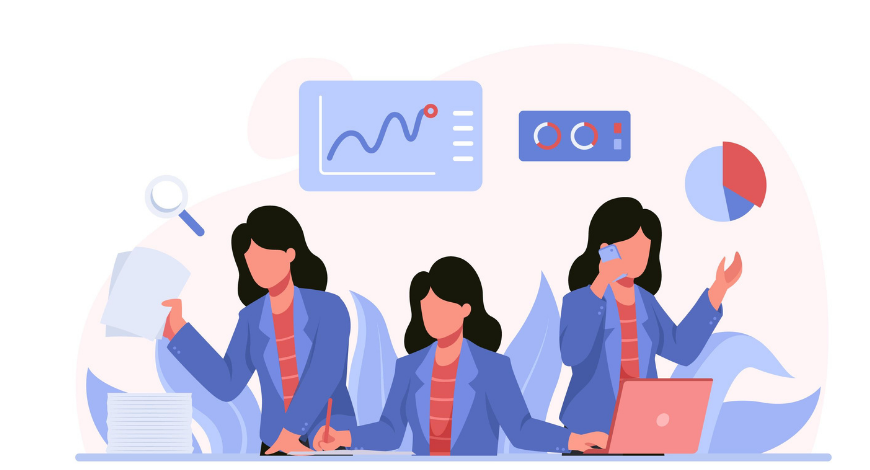 Unità 2: Leadership nella pratica:
Massimizzare le prestazioni del team
Sezione 3: Quando le cose non accadono
2.3.1. NON POSSO vs NON FARÒ
	Quando un membro del team non raggiunge un obiettivo, devi scoprire il perché: non poteva farlo oppure poteva farlo ma non lo avrebbe fatto in ogni caso?  
2.3.2. Mantieni la concentrazione
Un ruolo importante di una leader femminile è quello di aiutare i membri del team a rimanere in pista e totalmente concentrati sulle cose che contano.
Ci sono vari motivi per cui le persone possono perdere la concentrazione:
Se sono molto entusiaste, tendono ad assumere più di quanto possano realisticamente gestire
Sono così profondamente coinvolte nel compito da svolgere che perdono di vista il quadro più ampio della situazione
Se un'attività o un progetto è di lunga durata, possono iniziare a perdere di vista l'obiettivo iniziale
Qui alcune domande che puoi porre per aiutare un membro del tuo team a mantenere la concentrazione
Puoi descrivermi l'obiettivo finale che abbiamo inizialmente concordato?
Su una scala da 1 a 10, quanto sei concentrato in questo momento?
Quanto è rilevante ciò che stai facendo per gli obiettivi generali?
Unità 3: Sviluppo continuo
Sezione 1: Auto-sviluppo
Oltre ad essere un processo di gestione, l'autosviluppo è anche un comportamento critico di leadership.
3.1.1. Mantieniti aggiornato
Potresti aver bisogno di leggere articoli di stampa e media pertinenti o di trovare una forma di apprendimento più strutturato, come frequentare corsi di formazione specifici.
3.1.2. Avere conversazioni oneste con il tuo sé interiore
Può essere una tecnica molto utile per aiutare a focalizzare la mente. Qualunque sia la ragione del tuo dialogo interno, è importante che questo rimanga positivo.
3.1.3. Auto- coaching
Usare qualcun altro come coach non è sempre possibile - potresti non essere in grado di coinvolgere un coach in quel momento o il tuo coach potrebbe non essere disponibile in un momento particolarmente critico.
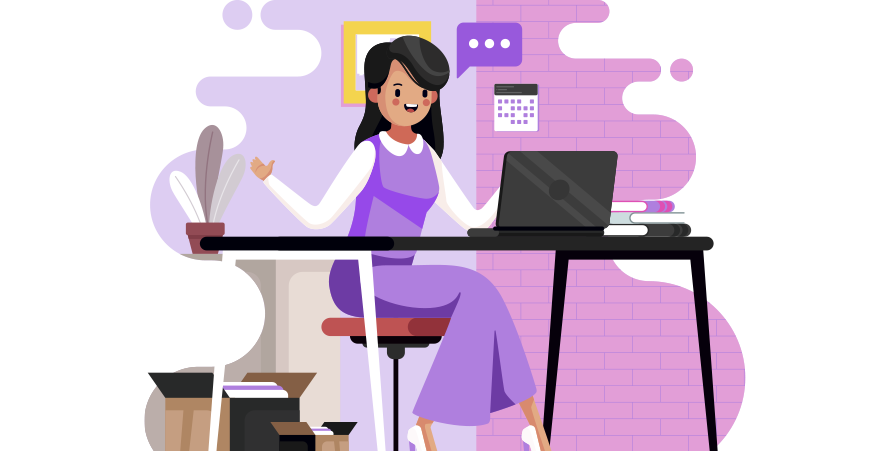 Unità 3: Sviluppo continuo
Sezione 2: Opportunità di sviluppo
3.2.3. Aggiorna un registro del tuo sviluppo 
 	Quando le opportunità di sviluppo sono molto esplicite, sotto forma di corsi o workshop, è facile riconoscere il risultato di quell'esperienza. Questo non è il caso di esperienze meno formali. Considerando quanto apprendimento avviene in queste situazioni meno formali, è importante registrare il loro impatto sul tuo obiettivo di sviluppo generale.
3.2.1. Scopri te stesso
	Ogni volta che ti trovi di fronte a una situazione, che si tratti di una riunione, dell'analisi di alcuni dati o anche solo di rispondere alle e-mail, prenderai decisioni sul tuo approccio.
	Diventa consapevole dei processi mentali che fai, delle azioni che intraprendi e, se possibile, di quali comportamenti metti in gioco a sostegno delle tue attività.
3.2.2. Cerca il feedback!
	Incoraggia coloro che lavorano con te (dipendenti, clienti, familiari, stakeholder) a darti un feedback onesto sulle tue prestazioni come leader.  
	Accettare critiche costruttive, positive o negative, può solo aiutare a costruire un clima positivo di fiducia e apertura con il tuo team.
Unità 3: Sviluppo continuo
Sezione 3: Risorse utili
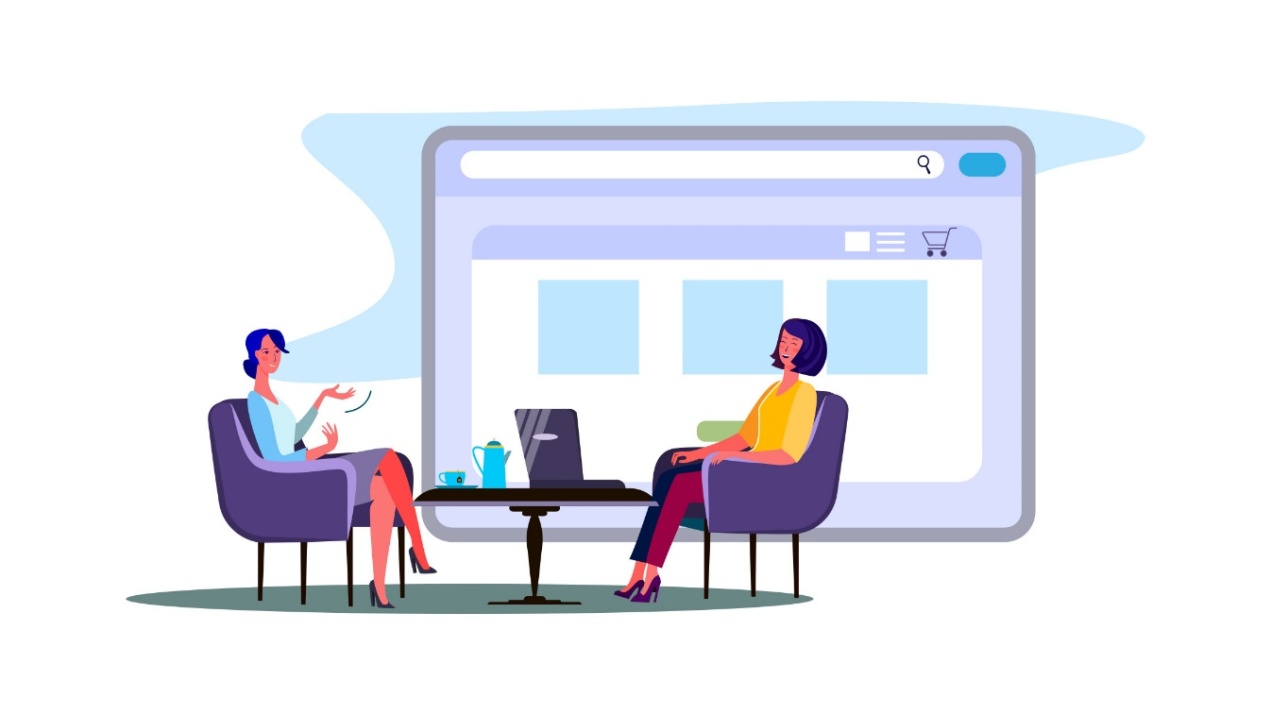 3.3.1. Strumenti di profilazione della personalità
http://www.shldirect.com/iPQ/index.html
http://www.41q.com
http://www.teamtechnology.co.uk/mmdi/questionnaire
http://signalpatterns.com/personality_survey
https://www.16personalities.com (disponibile in tutte le lingue dei partner del progetto)
3.3.2. Altri siti utili
http://changingminds.org/disciplines/leadership/leadership.html
http://mindtools.com
http://managementhelp.org
https://www.startarium.ro
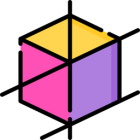 Leadership
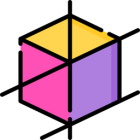 Comportamenti tipici
La Leadership è la capacità di persuadere gli altri a seguirti, ispirarli nel raggiungere i massimi livelli e farli comprendere e credere nella tua visione.
Comportamenti legati al pensiero
Comportamenti legati alla consegna dei risultati
Comportamenti relazionali
Comportamenti di Self-Management
Conclusione
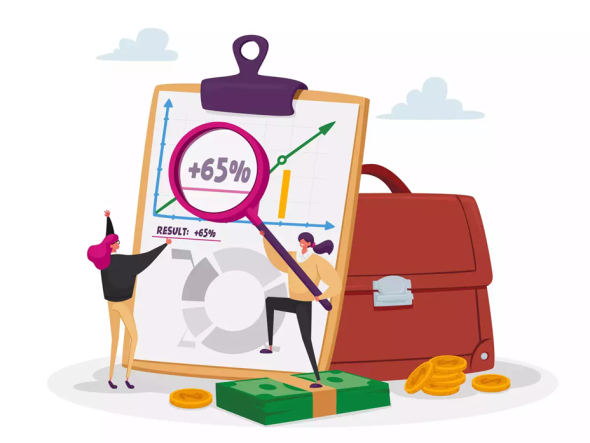 Dietro ogni eccellente leader femminile c'è un complesso mix e una continua evoluzione di elementi di personalità
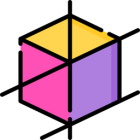 Sviluppo continuo
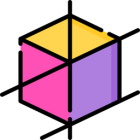 Scopri te stesso
Cerca il feedback
Tieni un registro del tuo sviluppo
Utilizza le risorse utili suggerite in questo modulo
Questi includono aspetti come:
I tratti della tua personalità o predisposizioni
I tuoi valori o credenze personali
Le tue forze o debolezze comportamentali
I tuoi motivatori
Grazie
Partner: ADDE